ОБУЗДАТЬ  ЭЛЕКТРИЧЕСТВО
Городским электрическим сетям 
85 лет
Муниципальное  предприятие  «Городские  электрические  сети» города Ханты-Мансийск (МП «ГЭС») - коммерческая  организация.  Полномочия  собственника имущества  предприятия  осуществляет  Департамент  муниципальной  собственности  администрации  города  Ханты-Мансийска. Оперативное руководство осуществляет Департамент городского хозяйства администрации  города
История предприятия началась 5 декабря 1934 года с пуска в эксплуатацию временной электростанции 36 л.с. К 1998 году предприятие обладало единственной подстанцией 110/10кВ с установленной мощностью трансформаторов 2х25 МВА и воздушными линиями 10/0,4 кВ на деревянных опорах с голым проводом общей протяженностью 390 км
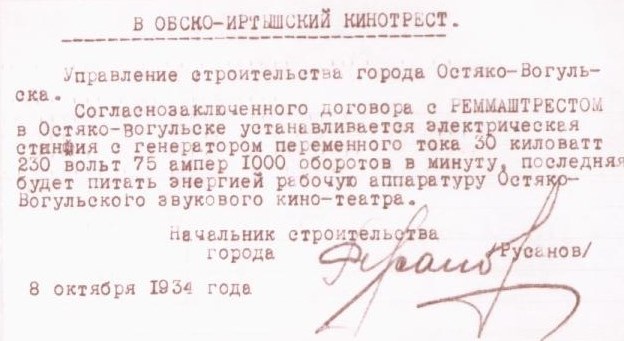 20  декабря 1934 годазакончены  пусковые и испытательные работы. Электростанция начала работу.Заведующим назначен И.В. Боровков
8 января 1941 годаСдан в эксплуатацию локомобиль ЛМ-5 – 120 л.с. с генератором 80 кВт. Паровая машина неоднократно находилась в аварийном состоянии, но продолжала служить городу до конца 50-х годов
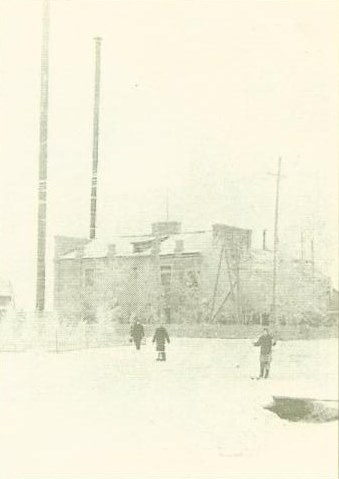 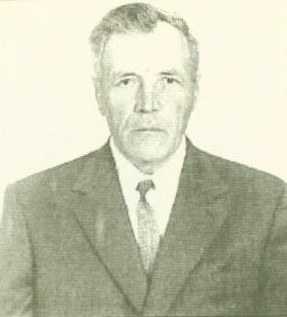 Накануне войны пришел на электростанцию  механик 
Ф.Э. Оттенберг
Подростком  в 1943 году поступил на работу
Г.А. Попов  и стал настоящим мастером
1955 годЭлектростанция переходит на круглосуточный режим работы
26 июля 1962 годав Ханты-Мансийске заработал первый промышленный  дизель-генератор мощностью 1500 л.с. с генератором 1000 кВт. Появилась возможность сделать уличное освещение
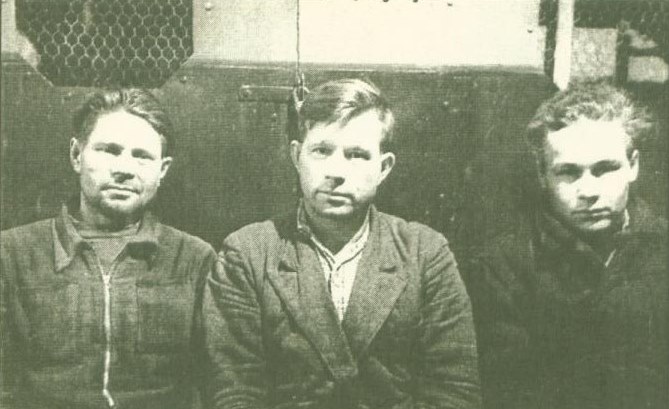 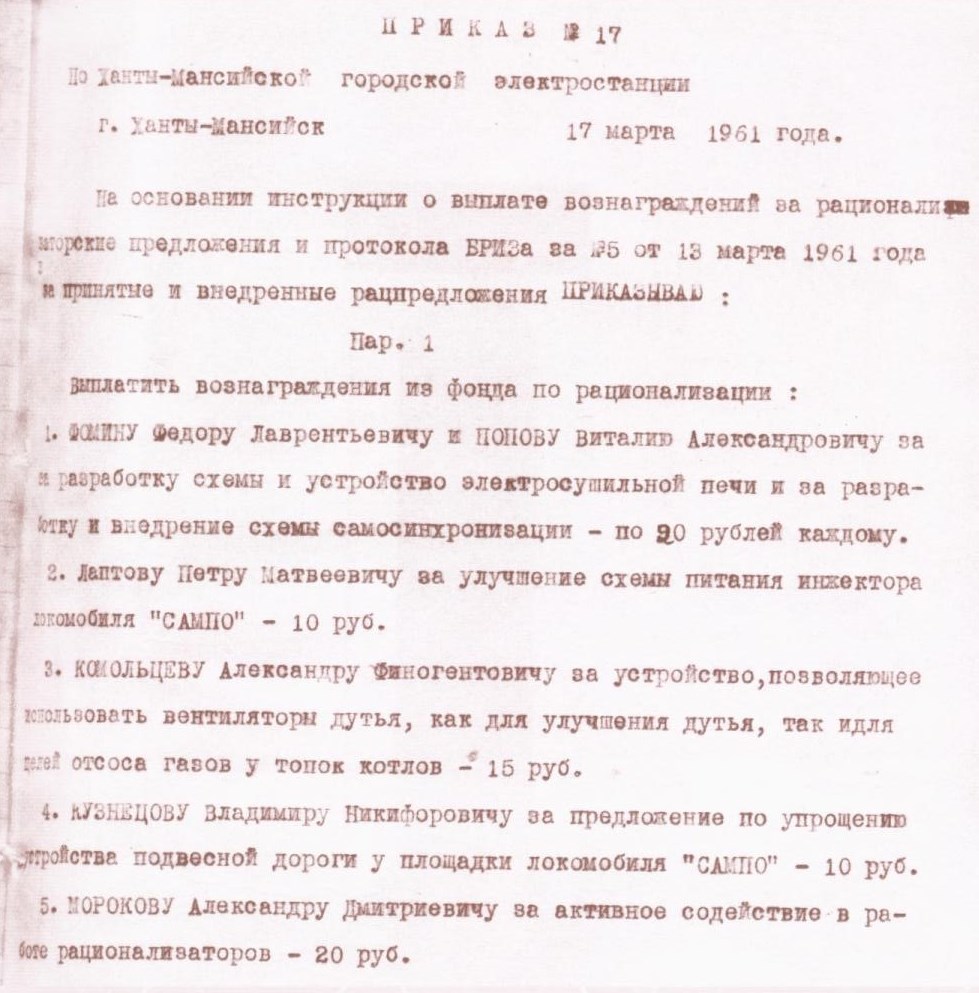 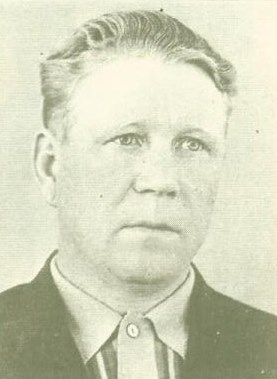 А.Ф. Косомольцев  
был одним из лучших мотористов
Ф.Л Фомин – старейший           работник  предприятия
Конец 70-х – начало 80-хРаботает 13 дизелей.Встает вопрос о строительстве высоковольтной линии Минэнерго
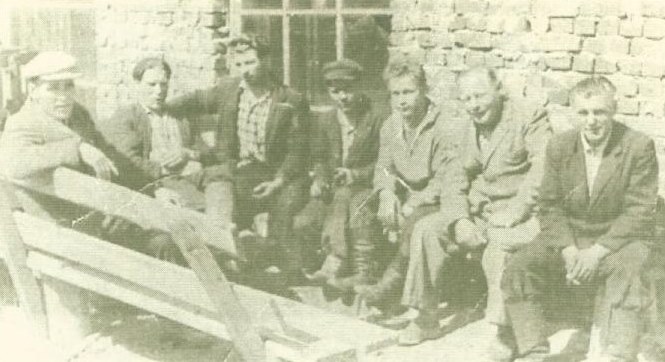 1982 годНачалось строительство ЛЭП-110кВ от подстанции «Снежная», расположенной в 206 км от Ханты-Мансийска28 апреля  1983 годаНа 30-метровой мачте зажглась мощнейшая лампа «Сириус» – символ того, что в Ханты-Мансийск от Сургутской ГРЭС пришла большая энергияфевраль 1984 годаИзменен статус предприятия: городская электростанция переименована в горэлектросети. Если раньше предприятие было производителем энергии, то теперь стало  посредником между Нефтеюганскими электросетями и населением Ханты-Мансийска
1994 годГорэлектросети реорганизованы в  муниципальное предприятие «Ханты-Мансийская городская электрическая сеть»Сентябрь  1997 года На базе участка «Горсвет» создается  муниципальное унитарное предприятие
В  1998  началась  
активная реконструкция 
сетей
Последний аккорд ушедшей эпохи
Двухтысячные…
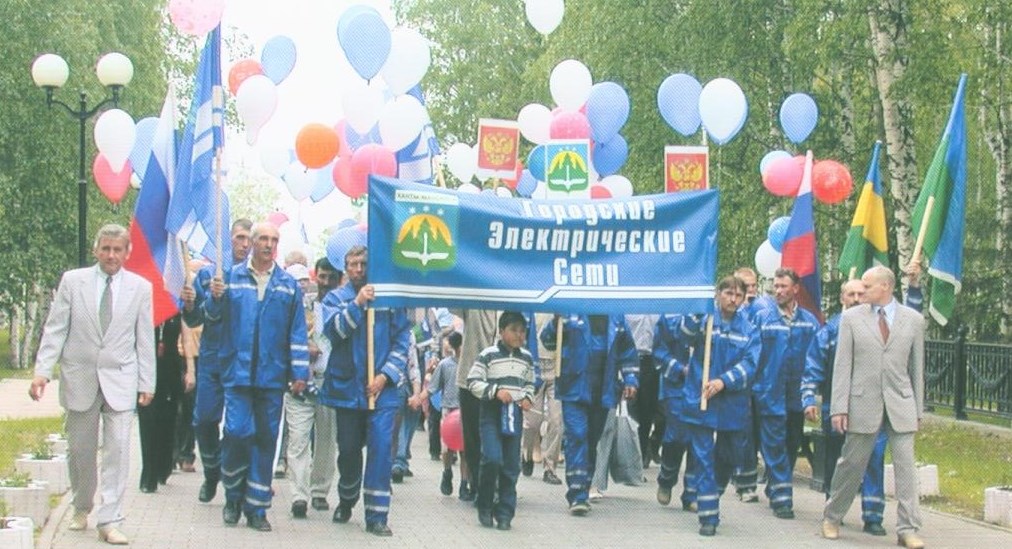 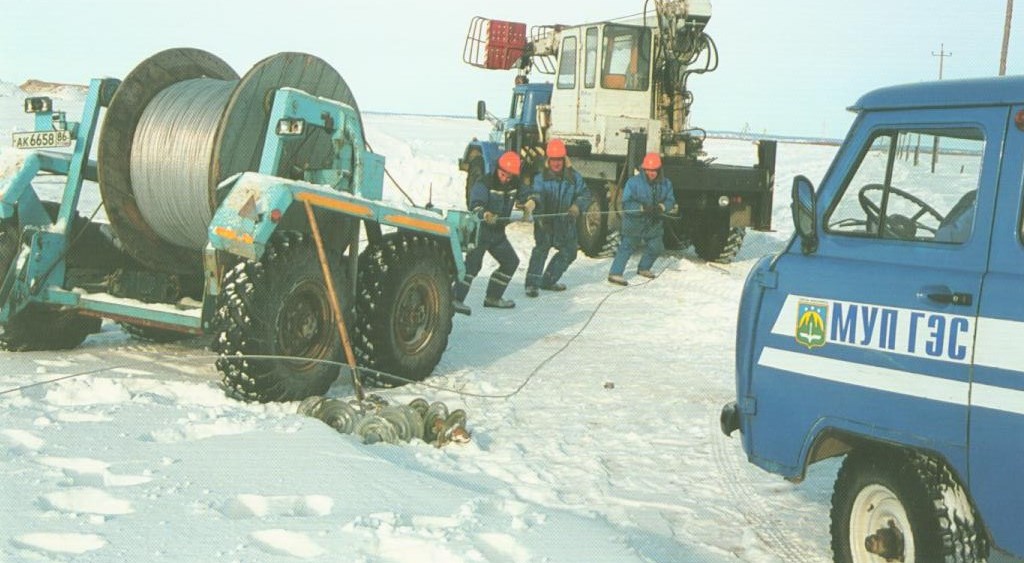 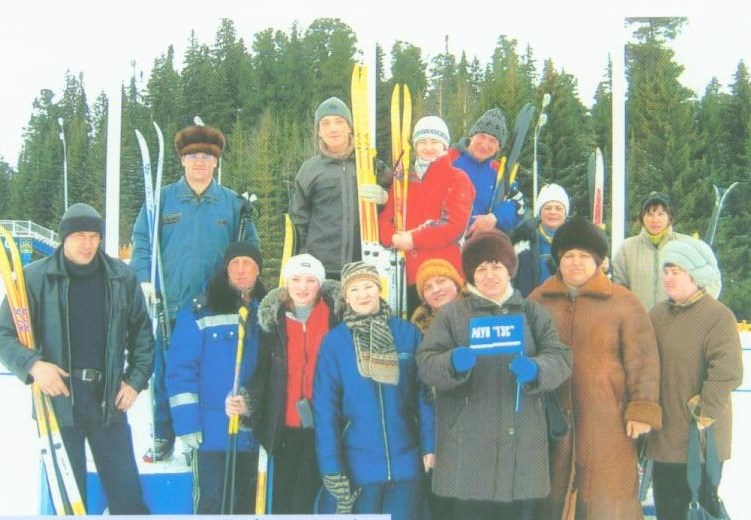 Сегодня МП «ГЭС» осуществляет электроснабжение города  с четырёх центров питания ПС-110/10 кВ, с установленной мощностью трансформаторов по всем центрам питания 110/10кВ – 182МВА, имеет на своем балансе 2,5 млрд. руб. основных средств
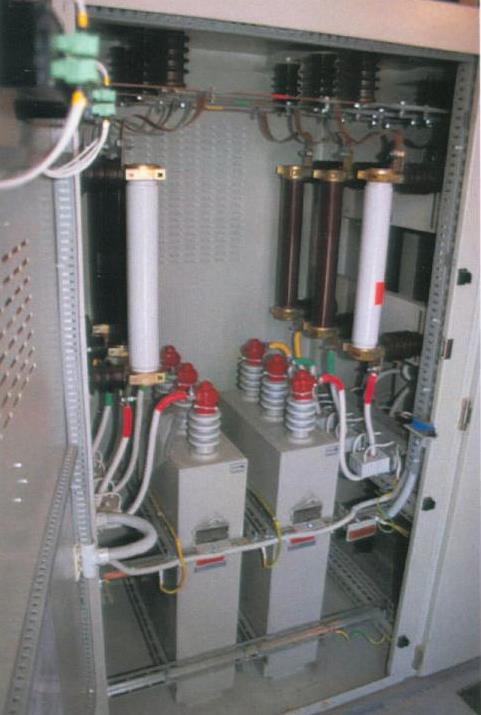 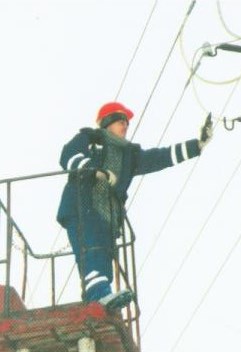 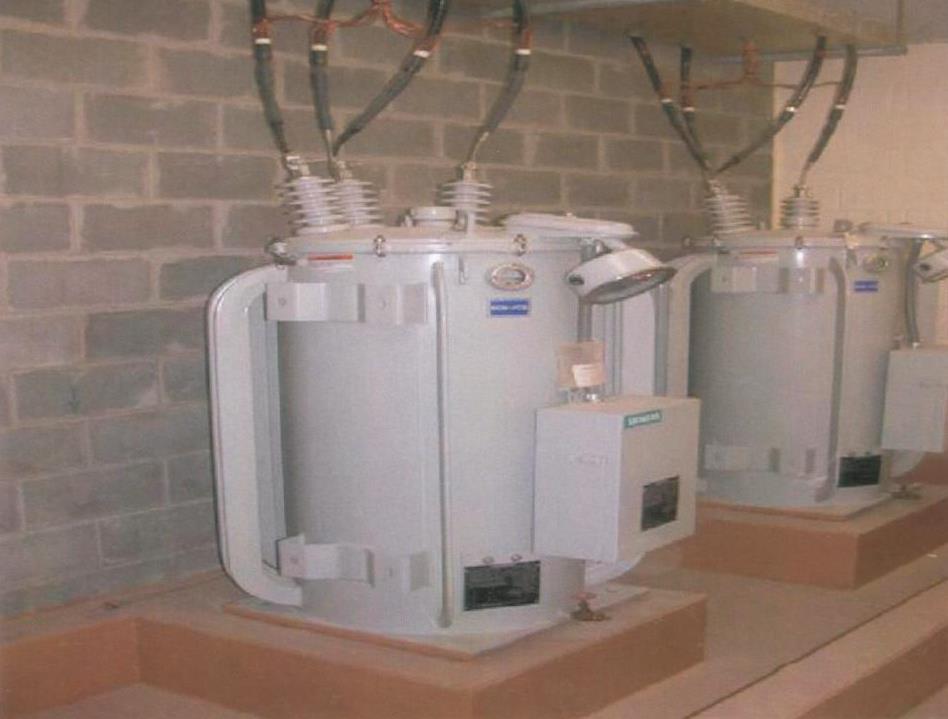 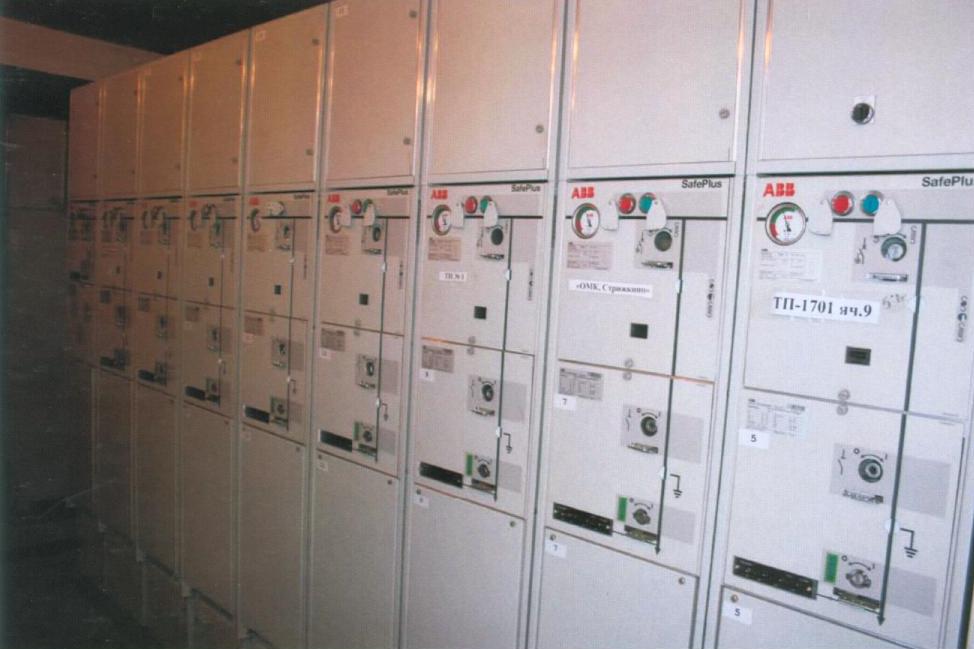 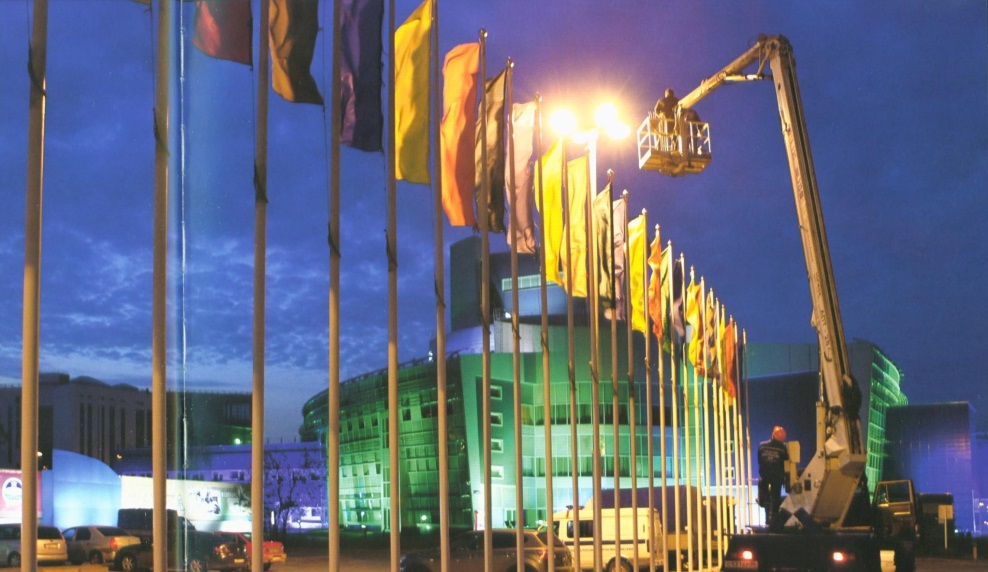 Распределительные сети 10,0,4кВ городских электрических сетей состоят из: 353 трансформаторных подстанций, 19 распределительных пунктов, сетей электроснабжения общей протяженностью 1312 км (воздушных линий: 10кВ – 137 км, 0,4кВ - 293 км; кабельных линий: 10кВ – 443 км, 0,4кВ – 439км). Планово-предупредительные ремонты проводятся по утвержденному графику
С новым годом Вас,
Энергетики Ханты-Мансийска! 
С новым, юбилейным этапом развития предприятия!
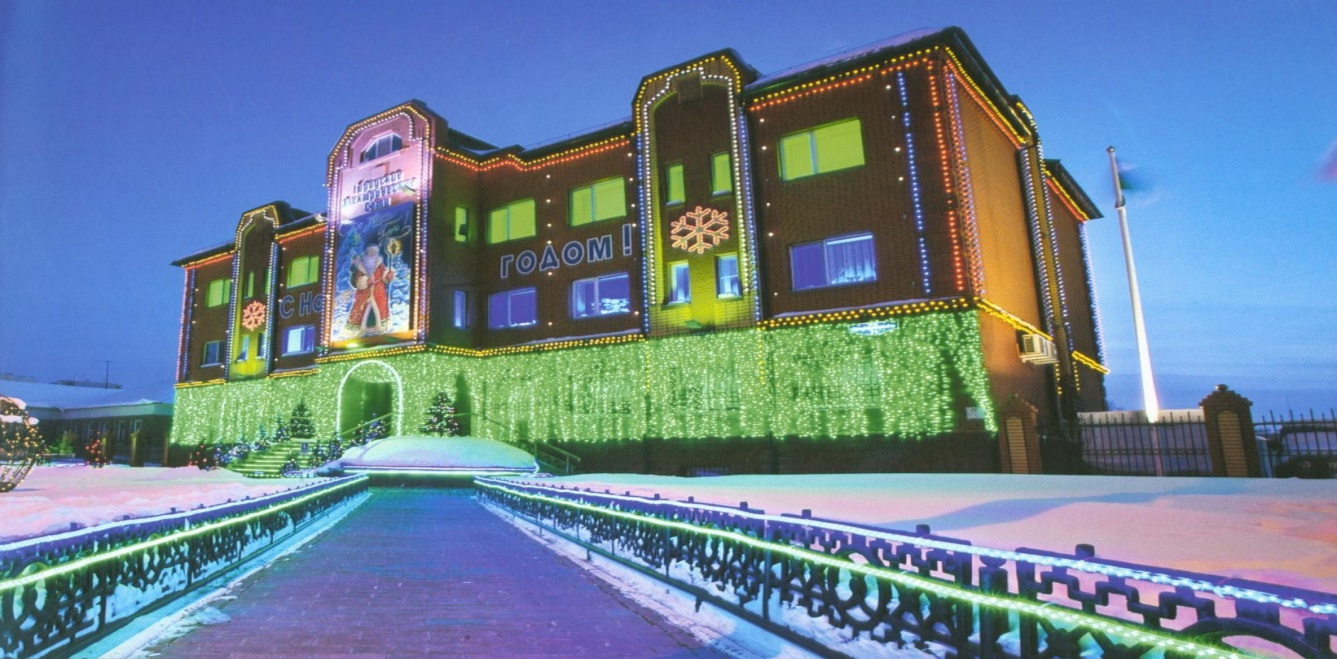 Городским электрическим сетям  - 85
Выставка подготовлена 
архивным отделом 
управления культуры 
Администрации города Ханты-Мансийска


2019 год